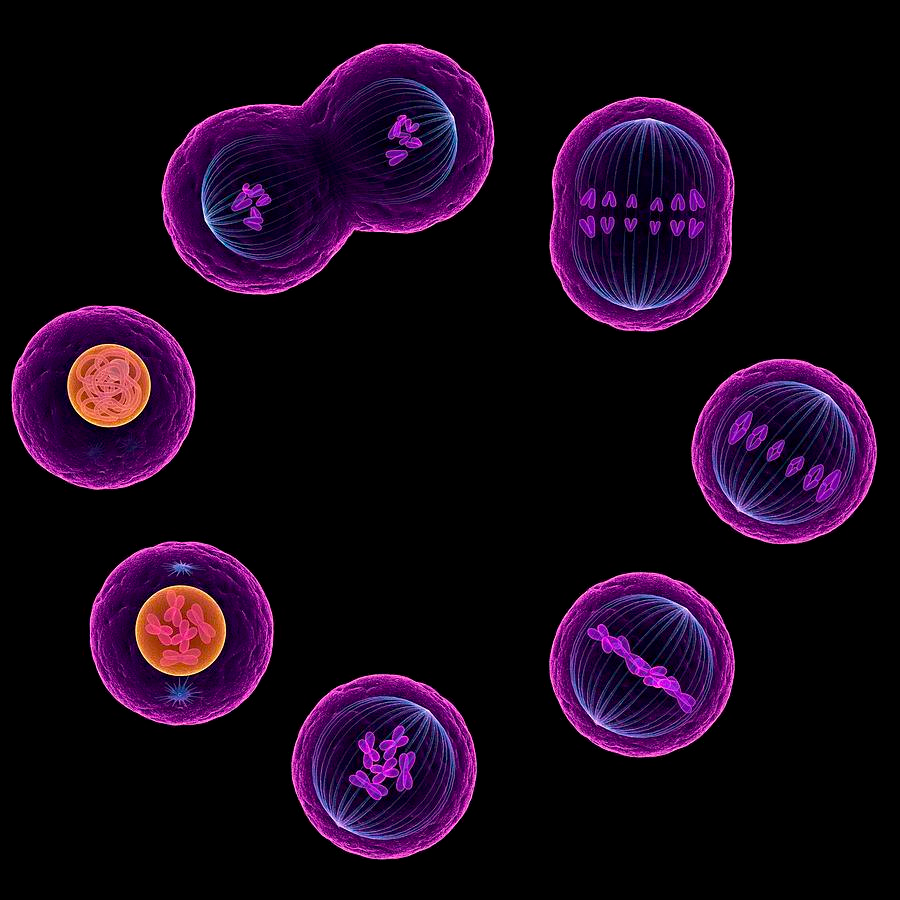 Mitosis
Cell Division/Duplication
Stages of the Cell Cycle
1 stage of cell growth and preparation for Mitosis
4 stages of Mitosis
Prophase
Metaphase
Anaphase
Telophase
Cycle repeats
Time spent in each phase of Mitosis
Interphase
Cell Experiences major growth in size.
Prepares for mitosis.
Majority of time of a cell’s cycle is in interphase
Time spent in each phase of Mitosis
Interphase
Paternal Chromosomes
(From Father)
Maternal Chromosomes
(From Mother)
Nucleus
Cell Membrane
Chromosomes of the same length hold similar information – Called Homologous Pair
MitosisPhase 1 – Prophase
Centromere
(Connects sister chromatids)
Centrioles begin to move to opposite sides of nucleus
Sister chromatids
(Identical DNA)
All Chromosomes have duplicated
Nucleus begins to dissolve
Prophase Summary
Chromosomes Duplicated
Centrioles begin to move
Nucleus begins to dissolve
Phase 2 - Metaphase
Spindle Fiber
Nucleus disappears
Chromosomes line up in the middle
Centrioles move to far sides of cell
Spindle fibers connect to the centromeres
Metaphase Summary
Nucleus disappears
Chromosomes line up in the middle
Centrioles  move to opposite sides of the cell
Spindle fibers are very noticeable and connect to the centromeres
Phase 3 - Anaphase
Spindle Fibers begin to contract
Each duplicated chromosome splits and begin to move to opposite poles of the cell
Anaphase Summary
Spindle fibers begin to contract
Duplicated chromosomes split
Phase 4 - Telophase
Cell begins to pinch in the middle – Start of 2 cells
Spindle fibers contract further
2 Nuclei begin to form
Telophase Summary
Cell begins to pinch in the middle
Chromosomes are almost at the opposite ends
Nuclei begin to form
2 New Cells
2 new cells are created
The 2 new cells are genetically identical – Same chromosomes
The 2 new cells are called Sister Cells
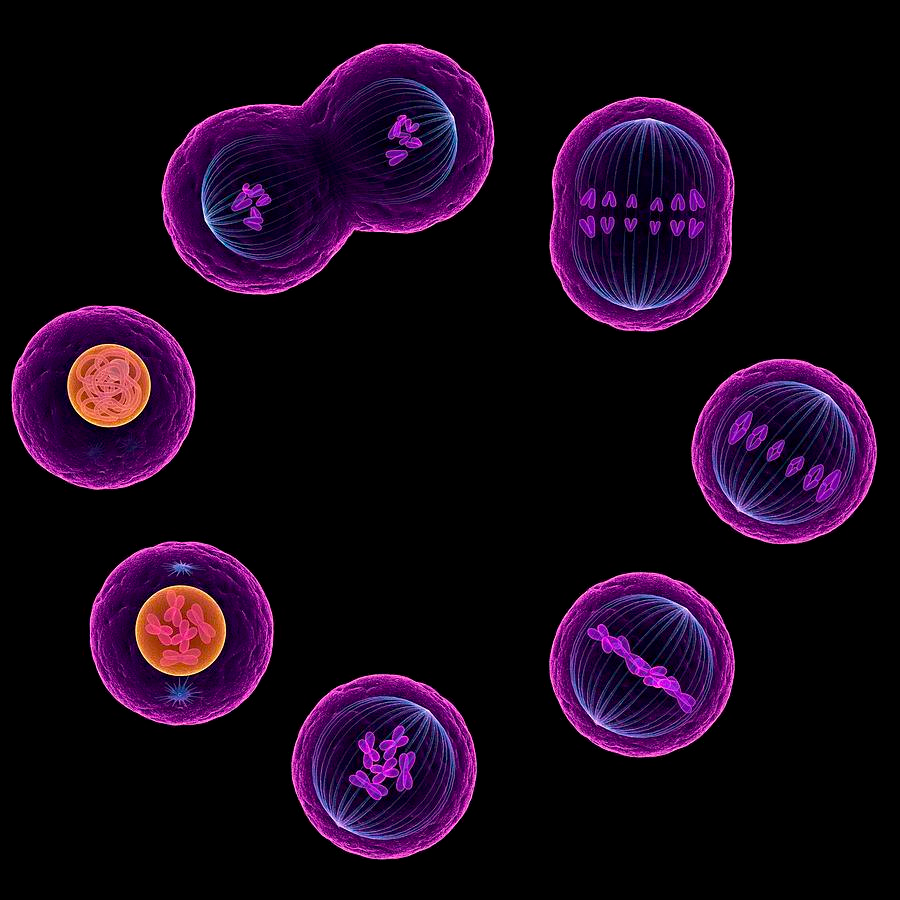 Telophase
Anaphase
Interphase
Prophase
Metaphase
Human Chromosomes
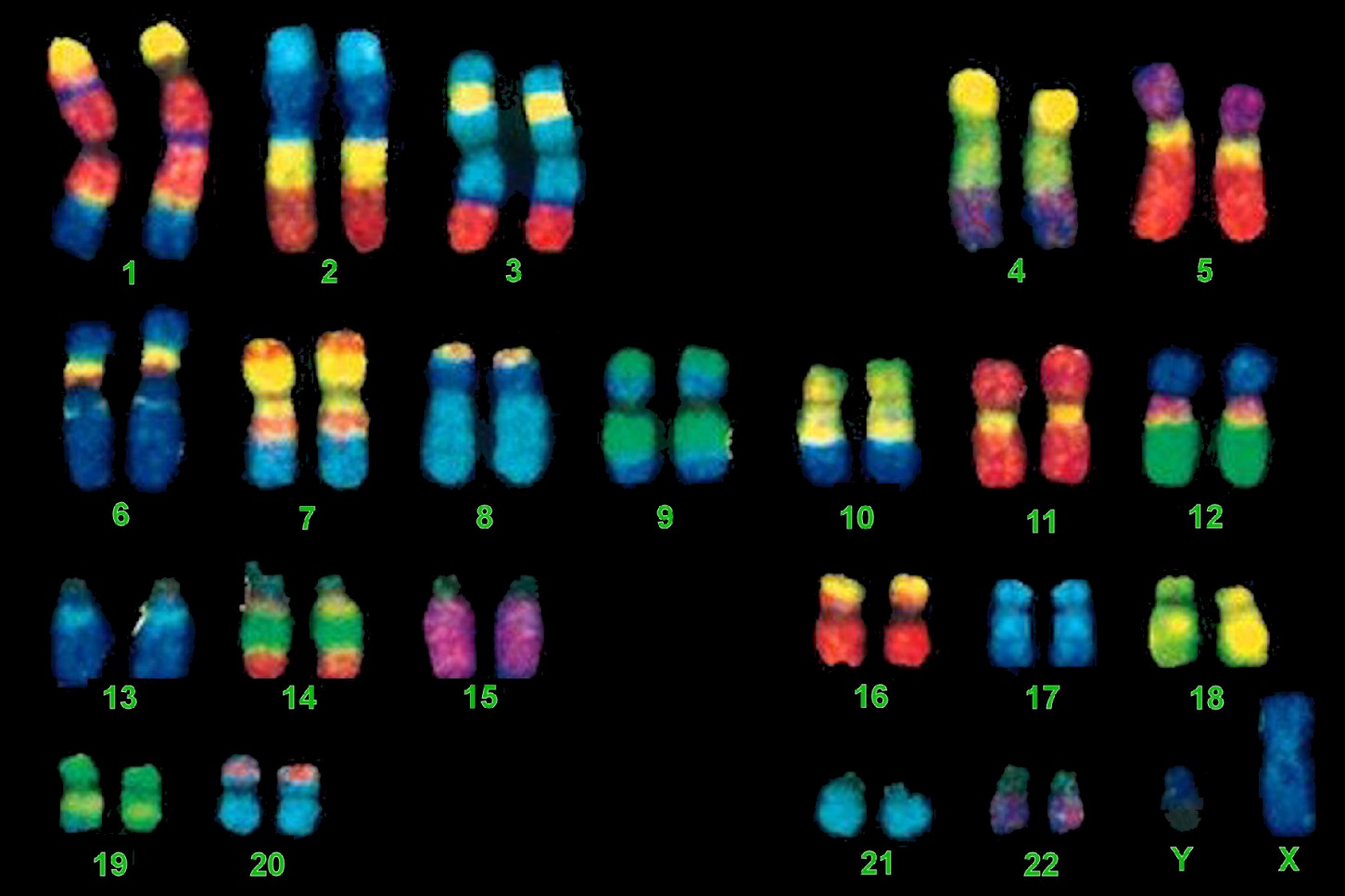 46 total
23 pairs






Cell containing all 46 chromosomes is called a Diploid Cell
DNA/Chromosome Relationship